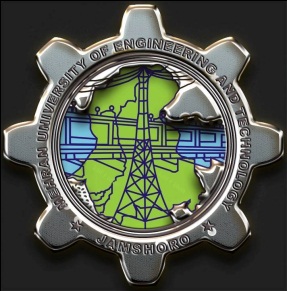 Digital Control Systems (DCS)
Lecture-20-21
Time Response and Steady State Errors of Discrete Time Control Systems
Dr. Imtiaz Hussain
Assistant Professor
email: imtiaz.hussain@faculty.muet.edu.pk
URL :http://imtiazhussainkalwar.weebly.com/
1
Lecture Outline
Introduction
Time Response of DT System
Examples
Final Value Theorem
Examples
Steady State Errors
2
Introduction
The time response of a discrete-time linear system is the solution of the difference equation governing the system.

For the linear time-invariant (LTI) case, the response due to the initial conditions and the response due to the input can be obtained separately and then added to obtain the overall response of the system.

The response due to the input, or the forced response, is the convolution summation of its input and its response to a unit impulse.
3
Example-1
Given the discrete-time system


Find the impulse response of the system.

Taking z-transform
Solution
4
Example-1
Since U(z)=1



Taking Inverse z-Transform
5
Example-2
Given the discrete time system


find the system transfer function and its response to a sampled unit step.

The transfer function corresponding to the difference equation is
Solution
6
Example-2
7
Home Work
8
Final Value Theorem
The final value theorem allows us to calculate the limit of a sequence as k tends to infinity, if one exists, from the z-transform of the sequence. 

If one is only interested in the final value of the sequence, this constitutes a significant short cut.

The main pitfall of the theorem is that there are important cases where the limit does not exist. 

The two main case are
An unbounded sequence
An oscillatory sequence
9
Final Value Theorem
If a sequence approaches a constant limit as k tends to infinity, then the limit is given by
10
Example-3
Verify the final value theorem using the z-transform of a decaying exponential sequence and its limit as k tends to infinity.

The z-transform of an exponential sequence is


Applying final value theorem
Solution
11
Example-4
Obtain the final value for the sequence whose z-transform is


Applying final value theorem
Solution
12
Home work
13
Steady State Error
Consider the unity feedback block diagram shown in following figure.




The error ratio can be calculated as


Applying the final value theorem yields the steady-state error.
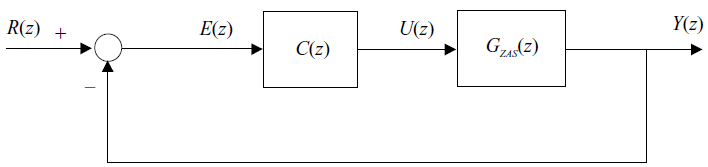 14
Steady state Error
As with analog systems, an error constant is associated with each input (e.g., Position Error constant and Velocity Error Constant)

Type number can be defined for any system from which the nature of the error constant can be inferred.

The type number of the system is the number of unity poles in the system z-transfer function.
15
Error of the system is given as



Where 

Therefore, the steady state error due to step input is given as
16
17
Error of the system is given as



Where 

Therefore, the steady state error due to step input is given as
18
19
Example-5
Solution
20
Example-5
21
Example-5
22
To download this lecture visit
http://imtiazhussainkalwar.weebly.com/
End of Lectures-20-21
23